Resilient Mapping of Low-Localised Groundwater Resources Potential in Nadi, Viti Levu Island, Fiji using The Art of Remote Sensing, Geospatial Techniques  and GIS-Artificial Intelligence (Machine Learning)
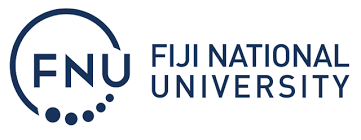 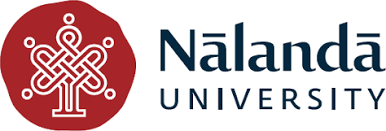 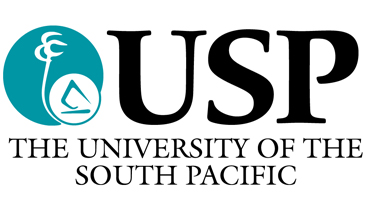 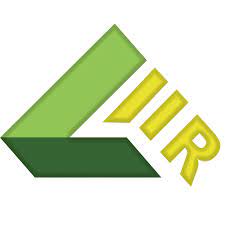 Masters by Research Thesis in Engineering Science and Technology Synopsis
Malakai T Tadulala1,  Satyanarayan N Shashtri2, Nichollas Rollings3, Ronesh Sharma1, Joeli Varo4, Todd E Dennis1

malakaittadulala@gmail.com
1Collage of Engineering, Science, and Technology, Fiji National University, Samabula Derrick Campus, Suva, Fiji
2 School of Ecology and Environment Studies, Nalanda University, Rajgir Nalanda Bihar, India.
3School of Geography, Earth Science and Environment, Laucala Campus, The University of the South Pacific. Suva, Fiji.
4School of Business Management, Mathematics and Engineering, Geomatics, Land Management, Laucala Campus, The University of the South Pacific, Laucala Campus, Suva, Fiji.
[Speaker Notes: Title
Before diverge to the  slide I would like acknowledge my sponsors  Fiji National Higher Degree by Research (HDR) for the opportunity to share  my knowledge and skills in this platform
Not forgetting all the related supervisors bearing with me with my study and  field data collection and tireless supervision middle of the night for guidance and motivation]
Part A (Why, What, How and Where?)
Introduction & Background

Research Design, Methods & Methodology

Findings & Discussion

Summary

References


Part B (Practicalities – How?)
ArcGIS Pro 3.2.2

Final Ground Resources Potential Zones
[1.0] Prelude
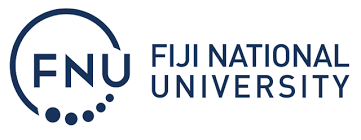 [Speaker Notes: Discuss about  outline of the presentation devised into 2 categories 
  1st Category ( background report  and literature findings methods & methodology, Summary, Limitations, References

  2nd Category ( The practicability -  Geospatial techniques and GWPZ)]
[1.0] Introduction
[1.2]Climate Crisis:

<Transboundary Water  Courses

>Water related conflicts

>Political sanctioned of Trade, Goods & Services

Diminishing of surface water table
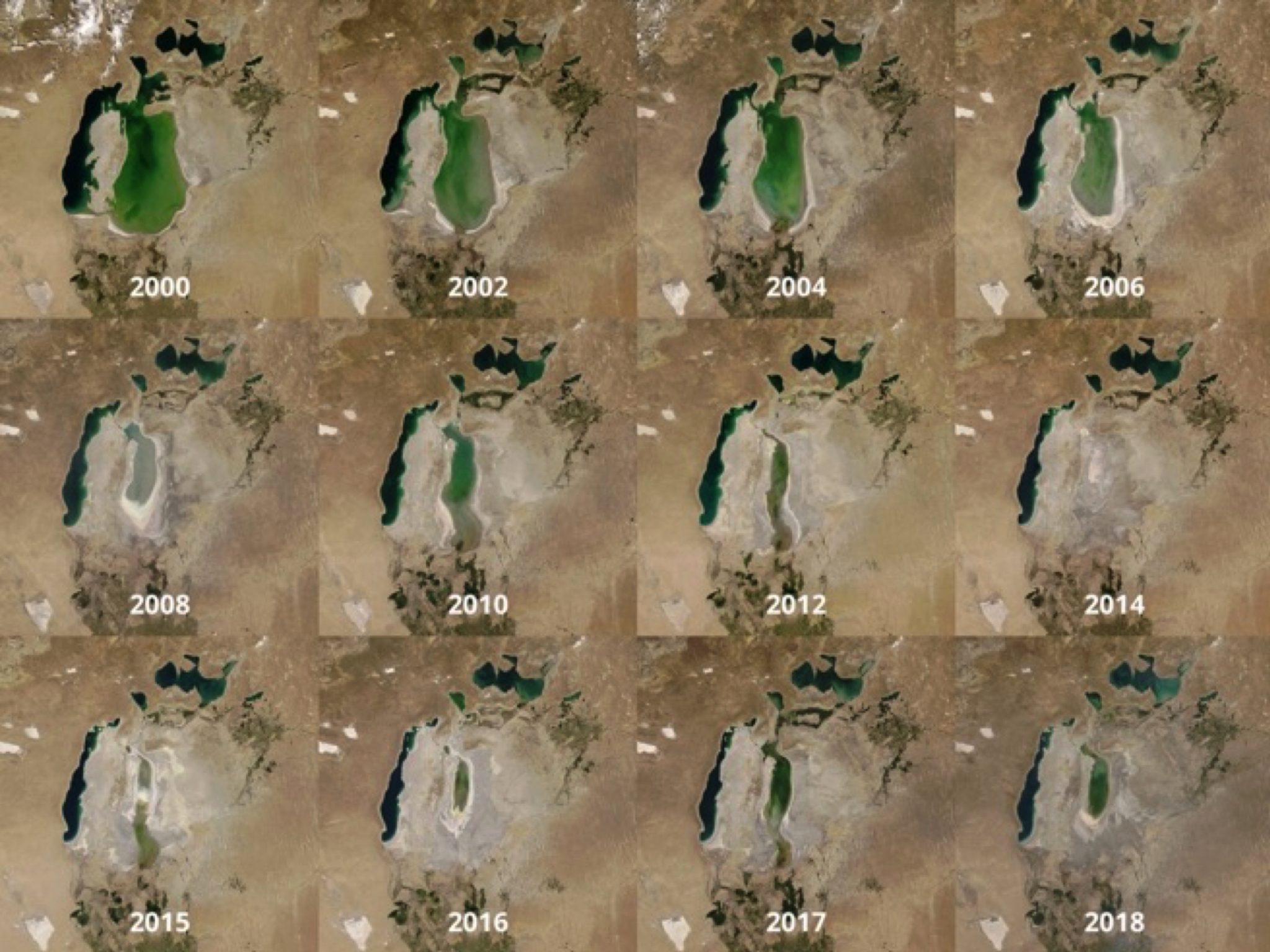 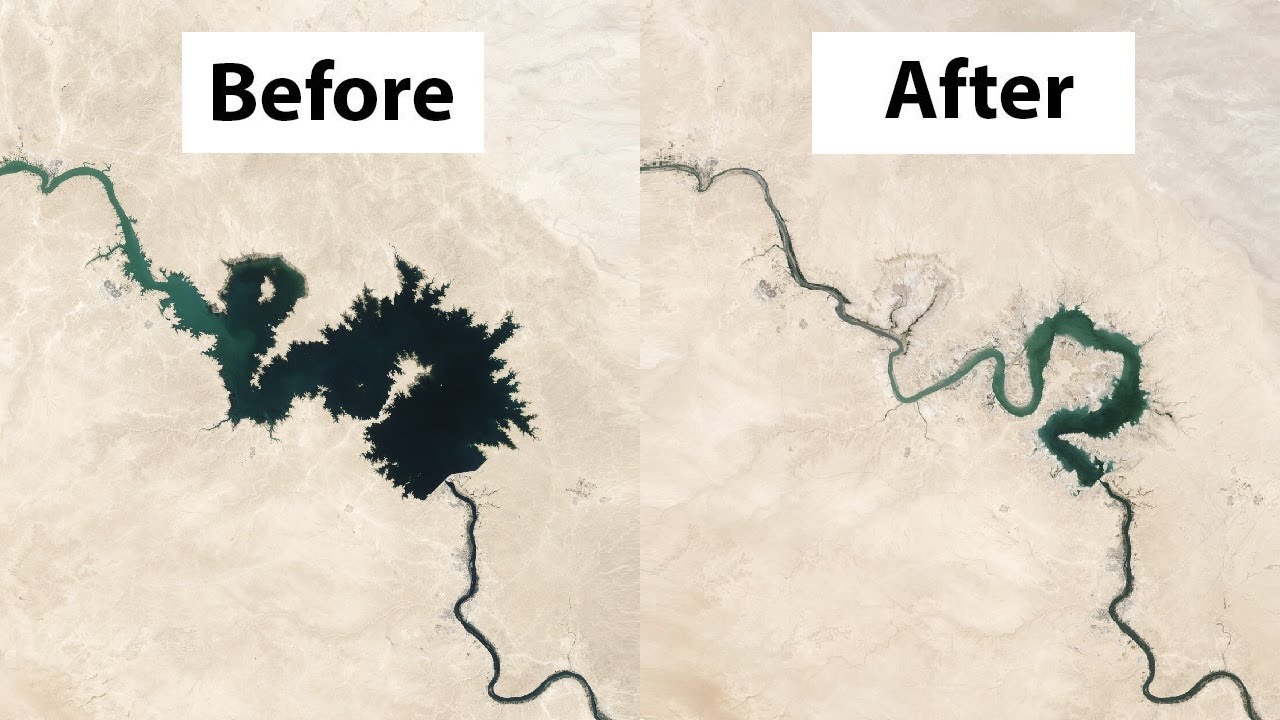 Fig 1 Aral Sea - https://www.planeta.com/aral-sea/
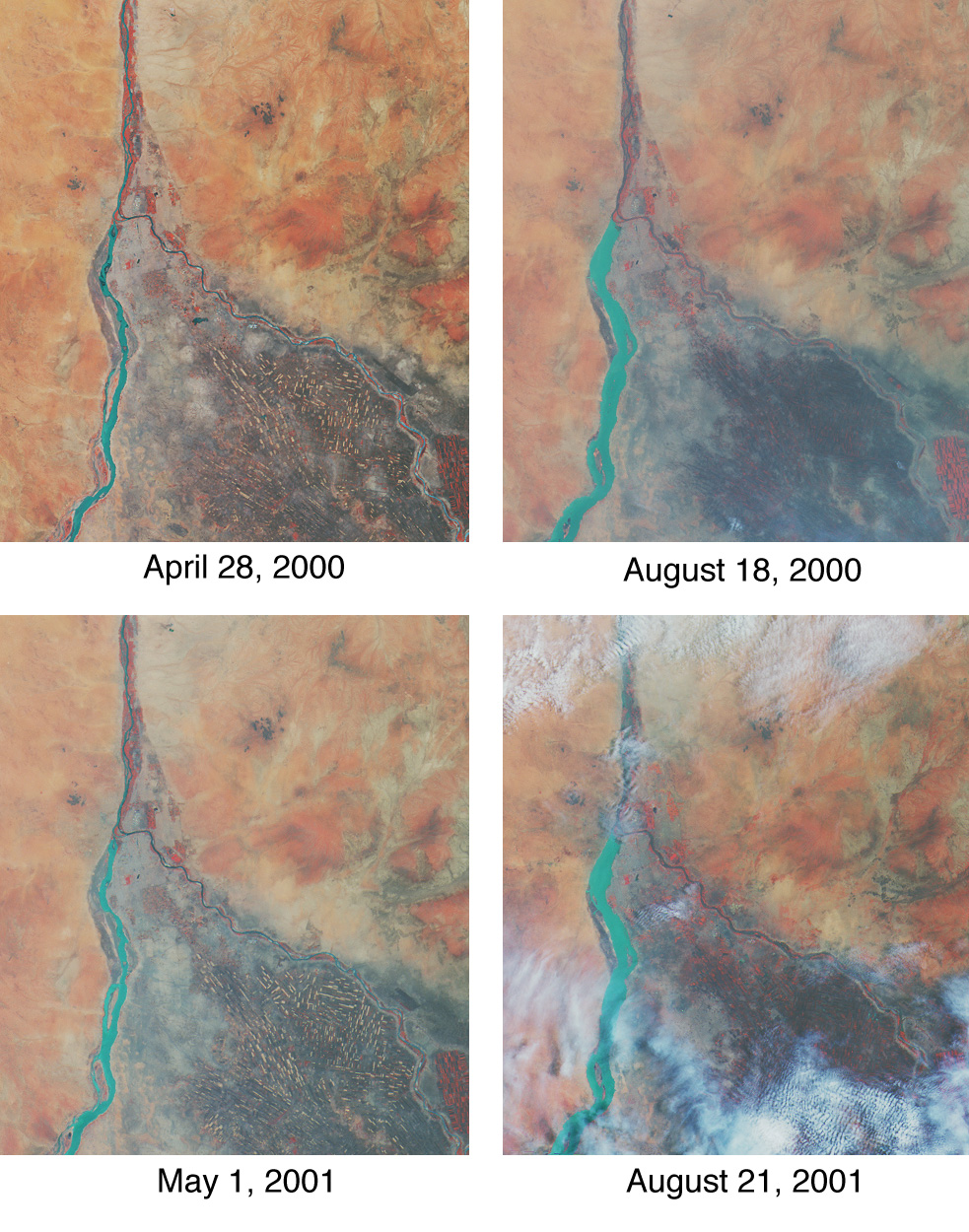 Fig 3. Euphrates River (https://www.youtube.com/watch?v=9Bv7at-rc6Y)
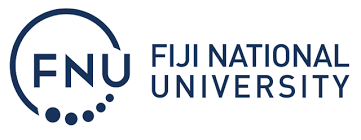 Fig 2 Nile River https://earthobservatory.nasa.gov/images/1718/nile-river-fluctuations-near-khartoum-sudan
[Speaker Notes: Decline of  Transboundary Water  Courses (Lakes, Rivers, Streams) shared among 2-3 continents – River Nile, Aral Sea, and the Euphrates River
Increase in water related conflicts (Gaza and Israel) causing geopolitical tension.
Political sanctioned of Trade, Good & Services  for instances the River Nile 
Decline in surface water table]
[1.0].Introduction
[1.2] Climate Crisis:

>Transboundary Aquifers

<Water Availability

>Water Demand (users)

Decline GW Table

Fiji ?
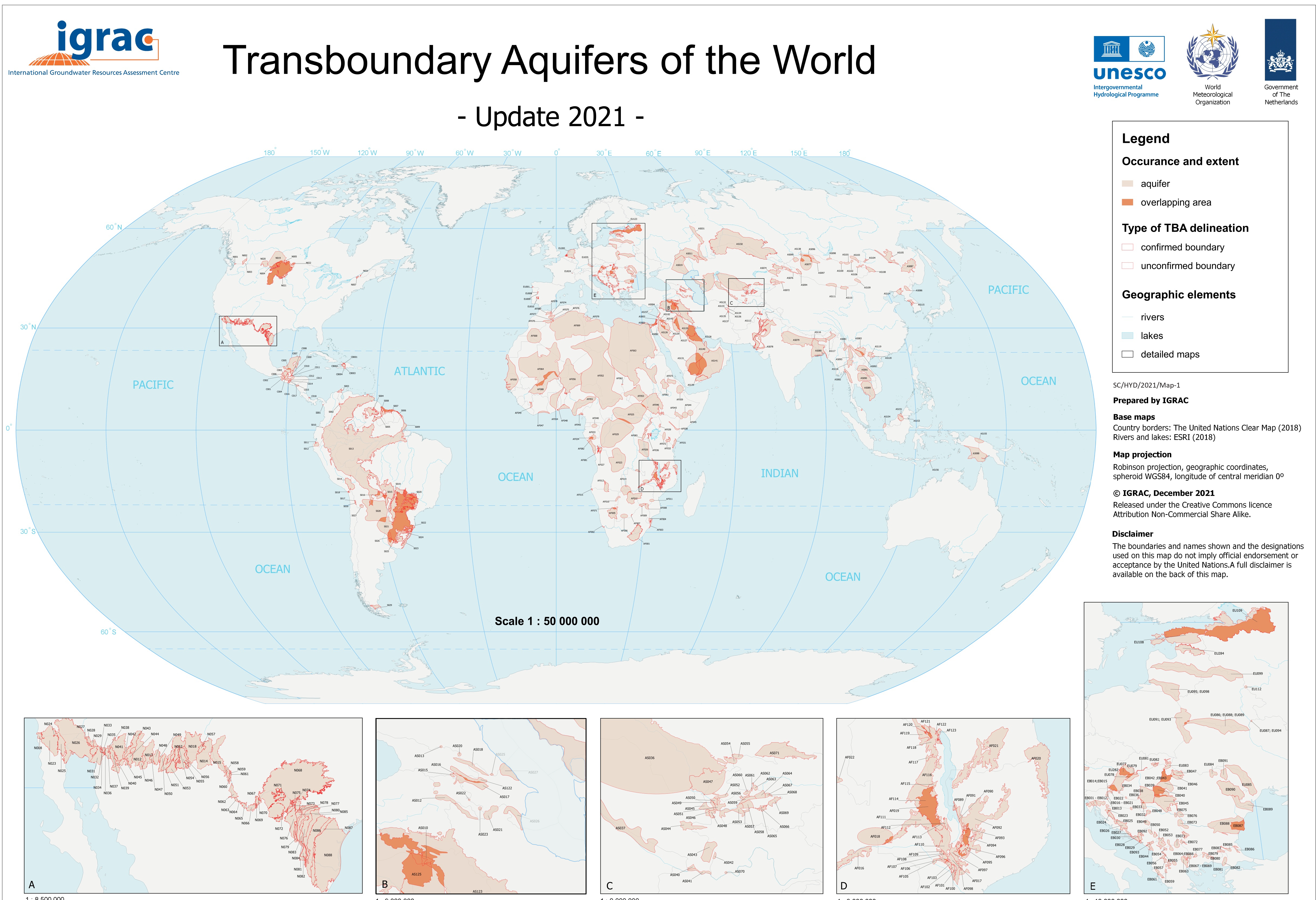 Fig 4.  Transboundary Aquifers(IGRAC, 2021)
[Speaker Notes: Considering the said strange phenomenon of natural disasters,  crisis is inevitable process to ignore. But, with all hope humanity must embrace resilient strategies  with strong political will that are able cope with its social -economic well-being mainly on the minimum  natural and mineral resources at their disposal. 

In Fiji Most communities of farmers must resort boreholes hence, is quite difficult for farmers and village communities to locate groundwater availability. Therefore, had to resort to  water diviners, private groundwater exploration drillers and Ministry of Lands and Mineral Resources Department of Fiji, but sometimes deemed a failure and is a costly exercise. Therefore, the application of  low costs methods  using  the art of remote sensing and GIS under the influenced  of the open and closed softwares.  The study focuses on the art of Remote Sensing and GIS Geospatial Artificial Intelligence (Machine Learning) to underpinned low-negligible groundwater potential in the said Nadi, Viti Levu Island.]
[2.0] Methods and Methodology
[2.2] Study Area:

Digitised Area 178 Km2


Nadi City, W Viti Levu, Fiji


Known Meguinyah Aquifer( Gale, 1988, 1991)


Karstic Nadi Group Formations (Rodda, 1966; Gale, 1988, 1991)
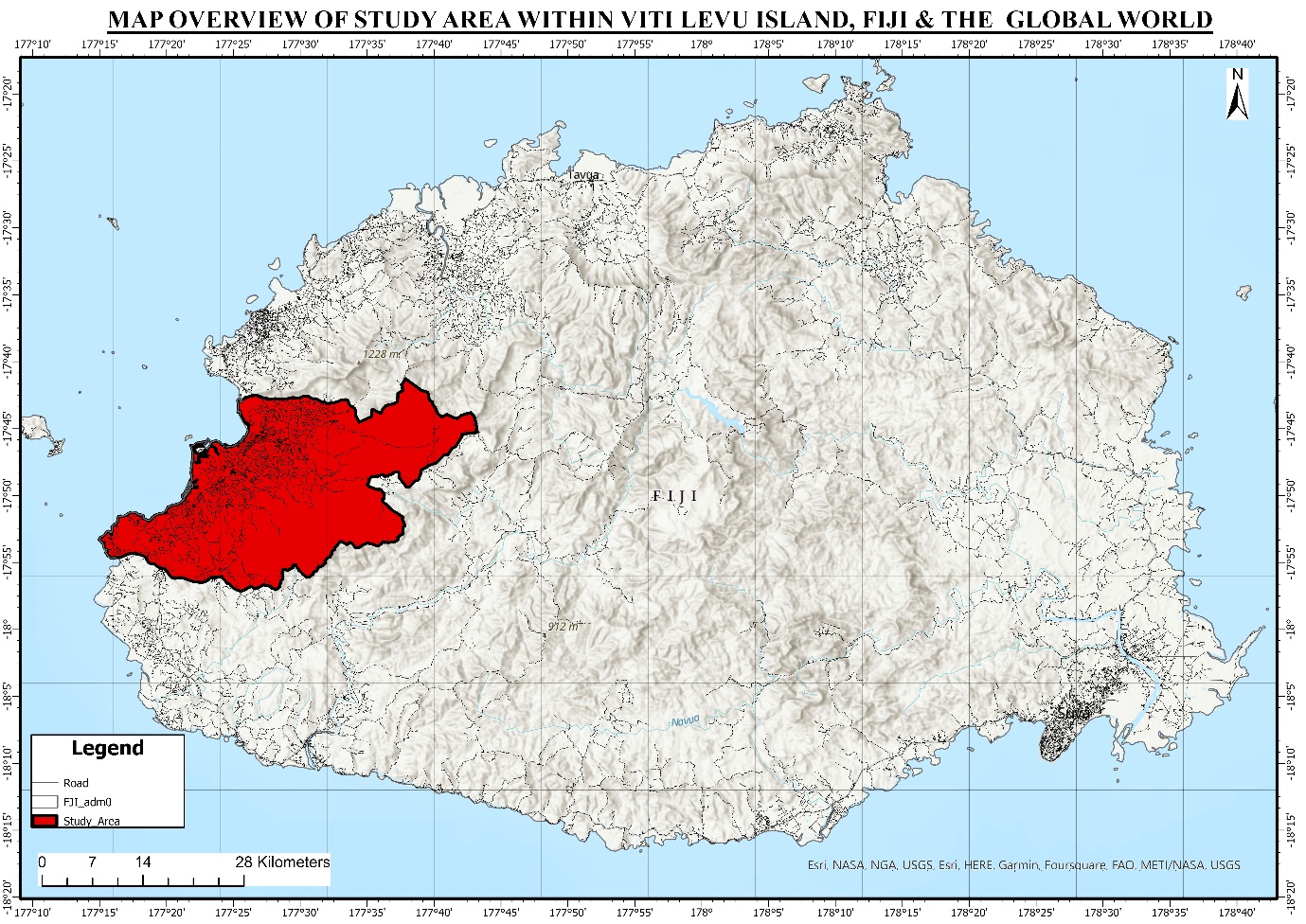 Fig. 5 The study area depicts the Nadi City, Western Viti Levu, Fiji
[Speaker Notes: Study Area 178 kilometers to understand the dimension of groundwater characteristics collecting bore-wells, information datasets
Located in the study area of W Viti Levu Island
Early 1980s  1990s PWD was exhausted with intermittent water supply whereby 
Karstic Nadi Group expected less in the low-localised groundwater potential]
[2.0] Introduction
[2.2] Objectives:

To determine resilient groundwater potential using open-closed source datasets and softwares

2. To determine  and evaluate resilient Groundwater Potential  using ArcGIS Geo-statistics, Statistics and Artificial Intelligence:

Conceptual  Model – Analytical Hierarchy  Processes (AHP), Frequency  Ratio (FR); and

Numerical Model – Artificial Neuron Networking (ANN).

3. To determine the validation of Groundwater Potential Zone  (GPZ)  using PQWT Geophysics EM Resonance Survey, Sensitivity Analysis (AOC)-Bore Wells
[2.0] Methods and Methodology
[2.4] Softwares
Arc GIS 10.8.2

ArcGIS Pro 3.2.2

Geomatica 2010

Rockworks 2022

Excel (Frequency Ratio and AHP calculation)

R Studio + GEE  for numerical modelling  
ANN (Opensource) python and java scripting

Google Earth Engine (GEE) python or java scripting
[2.3] Datasets

Open Sourced datasets
OpenStreetMap Data Pacific (http://download.geofabrik.de/australia-oceania/fiji-latest-free.shp.zip )

DIVA GIS - (https://www.diva-gis.org/gdata)


Closed Sourced datasets
ArcGIS 10.8.2;

GEE (Paid) ( Sentinel 2A, Landsat 8, SRTM, GRACE 2.2);

Approved datasets (stakeholders)
[Speaker Notes: Meta datasets, collected and collated from the following open and closed sourced platform, institutions, and organisation below:
Open-source datasets from the - 
OpenStreetMap Data Pacific Basefiles - (http://download.geofabrik.de/australia-oceania/fiji-latest-free.shp.zip )
Diva GIS -- (https://www.diva-gis.org/gdata)
Closed source datasets from the conventional methods -
Arc GIS 10.8.2 – Paid platform using ArcGIS online
Google Earth Engine -Paid platform ( Sentinel 2A, Landsat 8, SRTM, GRACE 2.2);
Authorised datasets from the  Mineral Resources Department, USP, and relevant institutions and organisation.
 
Softwares
Analysis of datasets thoroughly prepared using the following open-closed softwares below:
Arc GIS 10.8.2;
ArcGIS Pro 3.2.2; 
Geomatica 2010;
Rockworks 2022;
Excel (Frequency Ratio and AHP calculation);
R Studio + GEE  for numerical modelling  ANN (Opensource) python and java scripting;
Google Earth Engine (GEE) python or java scripting.]
[2.3] GEE, ArcGIS-Geostatistics, & Statistics
Conceptual Modelling
Analytical Hierarchy Process (AHP) ( Saaty, 1980; Triantaphyllou and Sánchez, 1997; Klaus D. Goepel, 2013; Patra, Mishra and Mahapatra, 2018; Moodley et al., 2022). 

Frequency Ratio (FR) (Althuwaynee et al., 2014; Naghibi et al., 2015; Al-Abadi, Ghlaib and Shahid, 2017; Falah et al., 2017; Das, 2019a; Hasanuzzaman et al., 2022) 

Weighted Overlay Analysis WOA(AHP – FR GM  Fusion)
(Patra, Mishra and Mahapatra, 2018; Kanagaraj et al., 2019; Kaur et al., 2020; Moodley et al., 2022)

Numerical Modelling 
Artificial Neuron Networking (ANN)
[2.0] Methods and Methodology
[1]. AHP (FR) in Groundwater Occurrence
(1) AHP GM  - CI = λmax – n                     
                                          n-1 
(2) Normalised (CI) with condition & variable. By calculating Eigenvector (V)   for normalised RI matrix                              
(3) CR  = CI /RI
[2].Frequency Ratio  (FR) in Groundwater Occurrence
FR  GM =(∑ groundwater occurrence  pixels)
                           (∑classes pixels FR)
[3].WOA  (AHP –FR  Fusion) in Groundwater Occurrence
WOA %(AHP-FR Fusion) = Rf(AHP-FR Fusion)  +  LD(AHP-FR Fusion)  + Li(AHP-FR Fusion)  + DEM(AHP-FR Fusion) +As(AHP-FR Fusion)  +Rn(AHP-FR Fusion)  +Geom(AHP-FR Fusion) +DD(AHP-FR Fusion) +FS(AHP-FR Fusion) +LULC(AHP-FR Fusion) +NDVI(AHP-FR Fusion) +PWB(AHP-FR Fusion)
[3.0] Findings
[3.2] GEE Analysis:

GEE Paid Source derived
Sentinel 2A
LULC
NDVI


GEE Raster datasets used as baseline for ArcGIS Pro 3.2.2 

Thematic layers
Surface layers
Subsurface layers
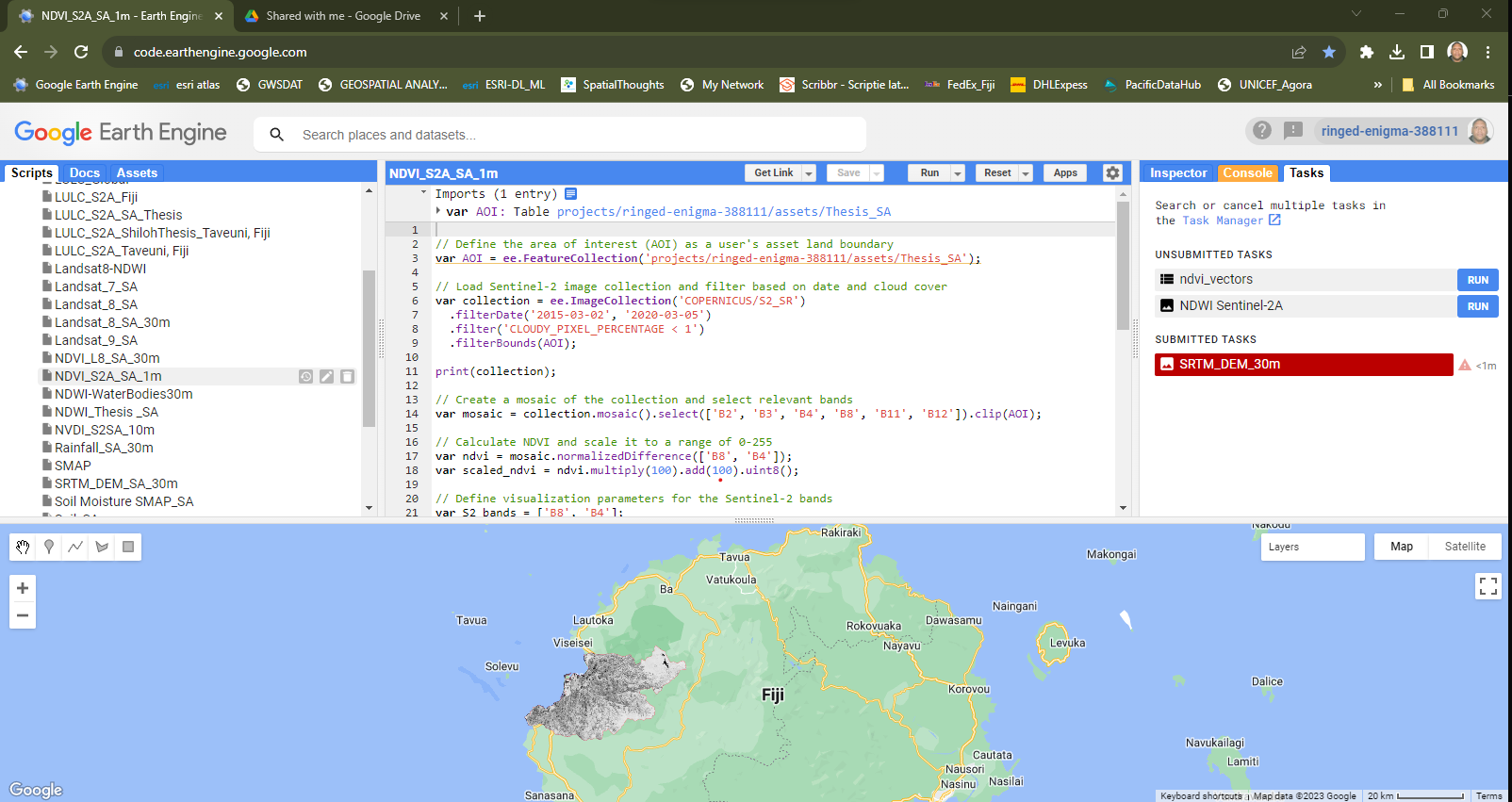 Fig. 6 GEE NDVI script analysis for greener vegetation depicts groundwater (1983-2023)
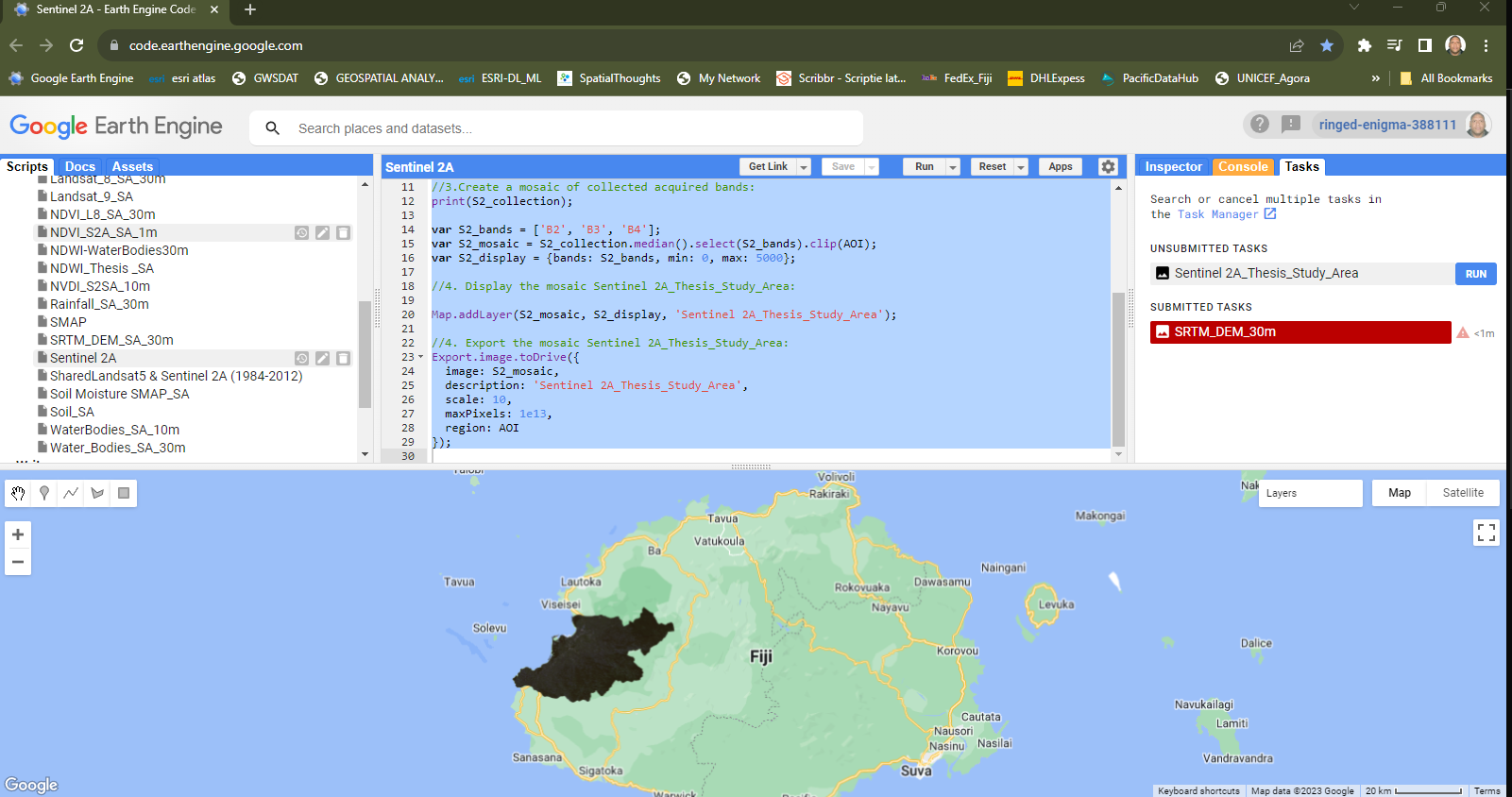 Fig. 7 GEE Sentinel 2A script analysis to deduce Lineament Density
[Speaker Notes: Surface datasets are:

To develop a slope, elevation, aspect, roughness, and contour map from DEM- SRTM raster continuous to vector discrete;
To develop rainfall from raster continuous to vector discrete
To develop a geomorphological map from raster continuous to vector discrete;
To develop a land use land cover map from raster continuous to vector discrete.;
To develop NDVI map from raster continuous to vector discrete;

Subsurface datasets are

To develop a soil map from raster continuous to vector discrete;
To develop borehole (locations, specific conductivity, transmissivity, borehole-log and flow rates) map from raster continuous to vector discrete.
To develop a geological map from raster continuous to vector discrete (lineament density, fault, and lithology)]
[3.0] Findings
[3.2]GEE Analysis:

GEE Paid Source derived
CHIRPS –rainfall (1983-2023) Graphs



Derived Thematic Layers  -ArcGIS Pro 3.2.2  QA & QC analysis
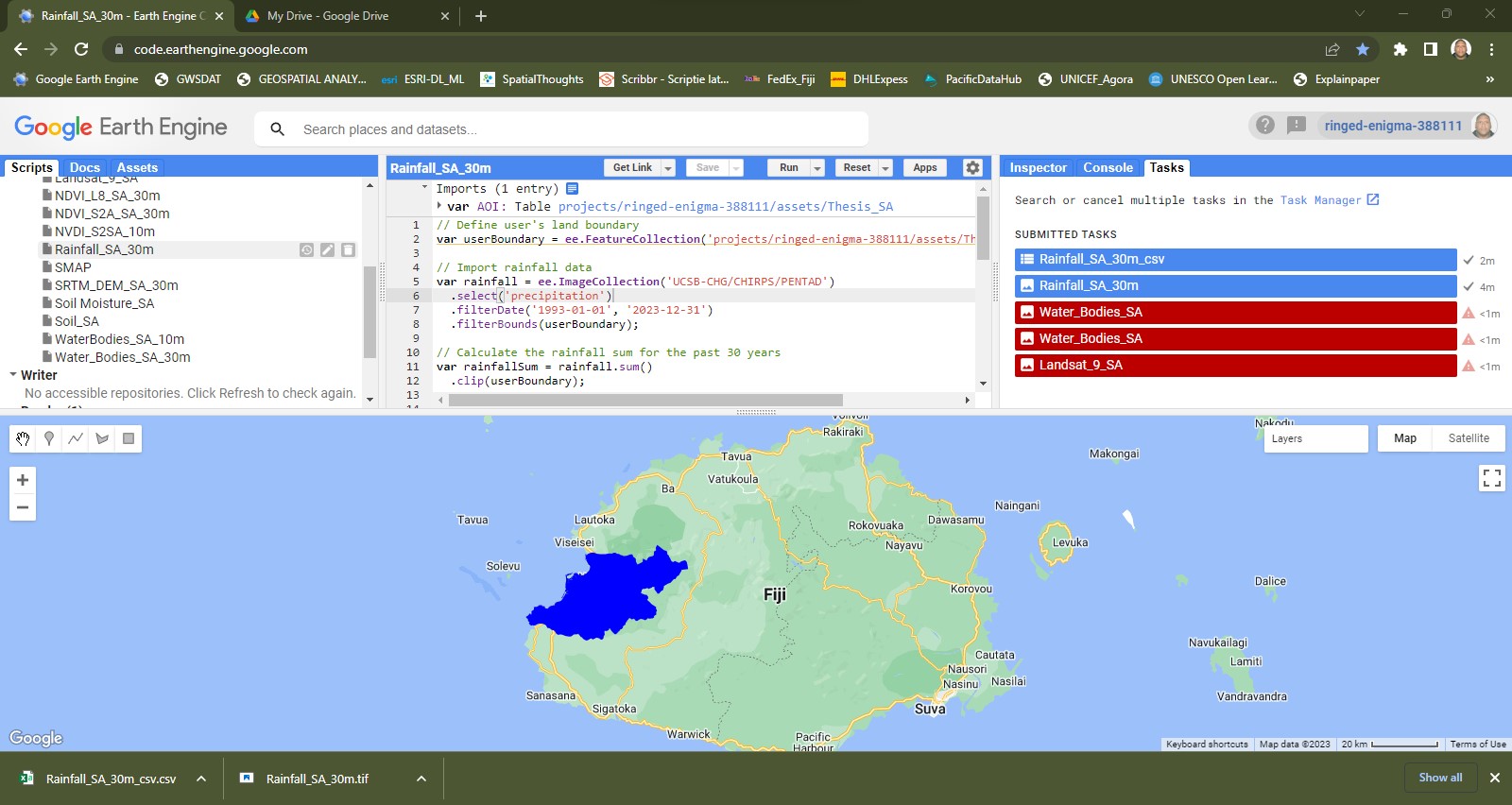 Fig. 8 GEE CHIRPS script analysis for graph of rainfall (1983-2023)
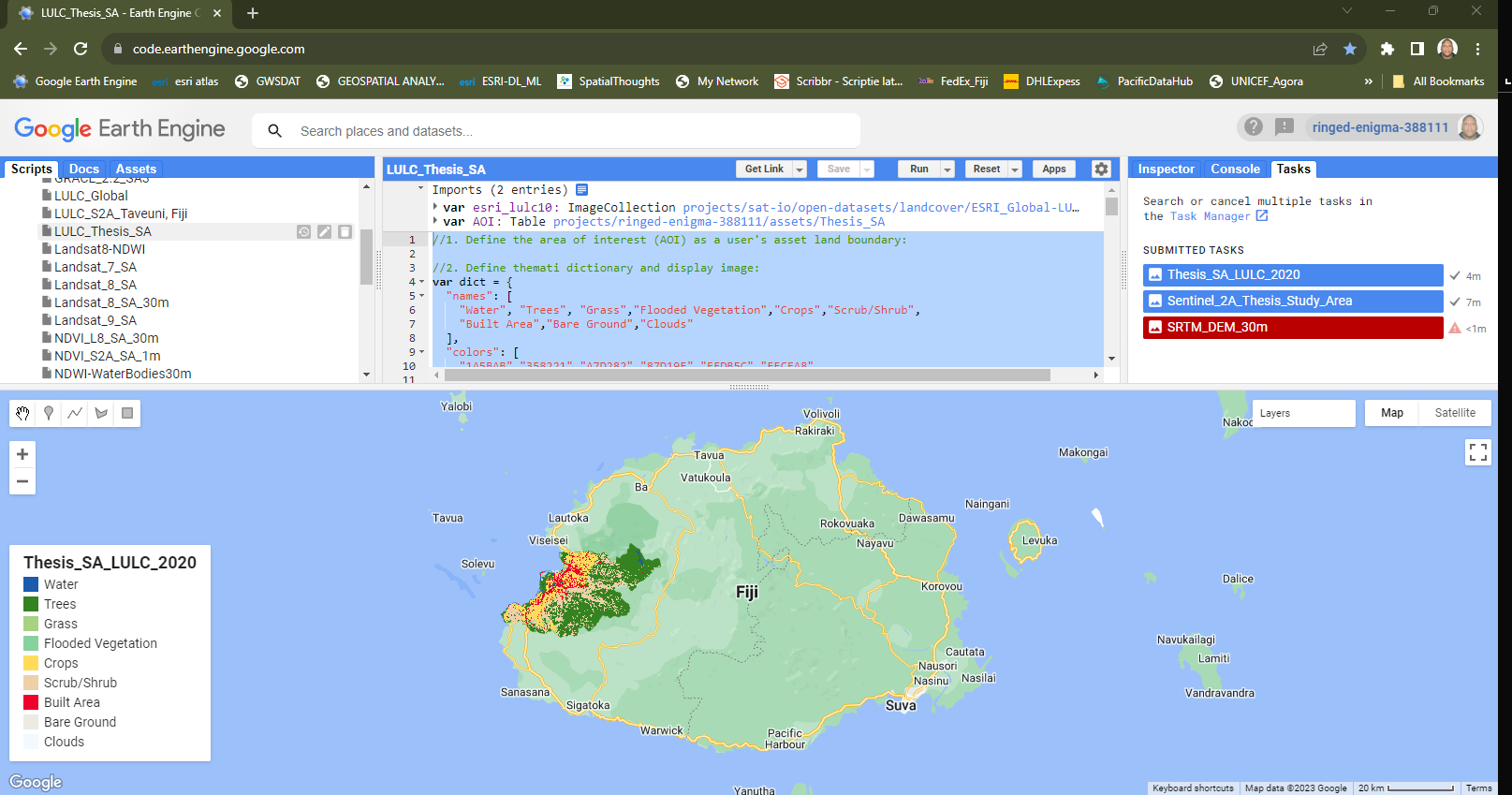 Fig. 9 GEE LULC script analysis using  Sentinel 2A (2010-2020)
[Speaker Notes: CHIRPS
Derived Thematic Layers  -ArcGIS Pro 3.2.2  QA & QC analysis using clipping, digitisation and standardised grouping of classes]
[3.0] Findings
[3.2]GEE Analysis:

GEE Paid Source derived
GRACE 2.2 
- Groundwater Storage Changes (1983-2023) for Nadi, Viti Levu Island

ECOLAB Google Earth  or ArcGIS analysis for understanding Groundwater Characteristics
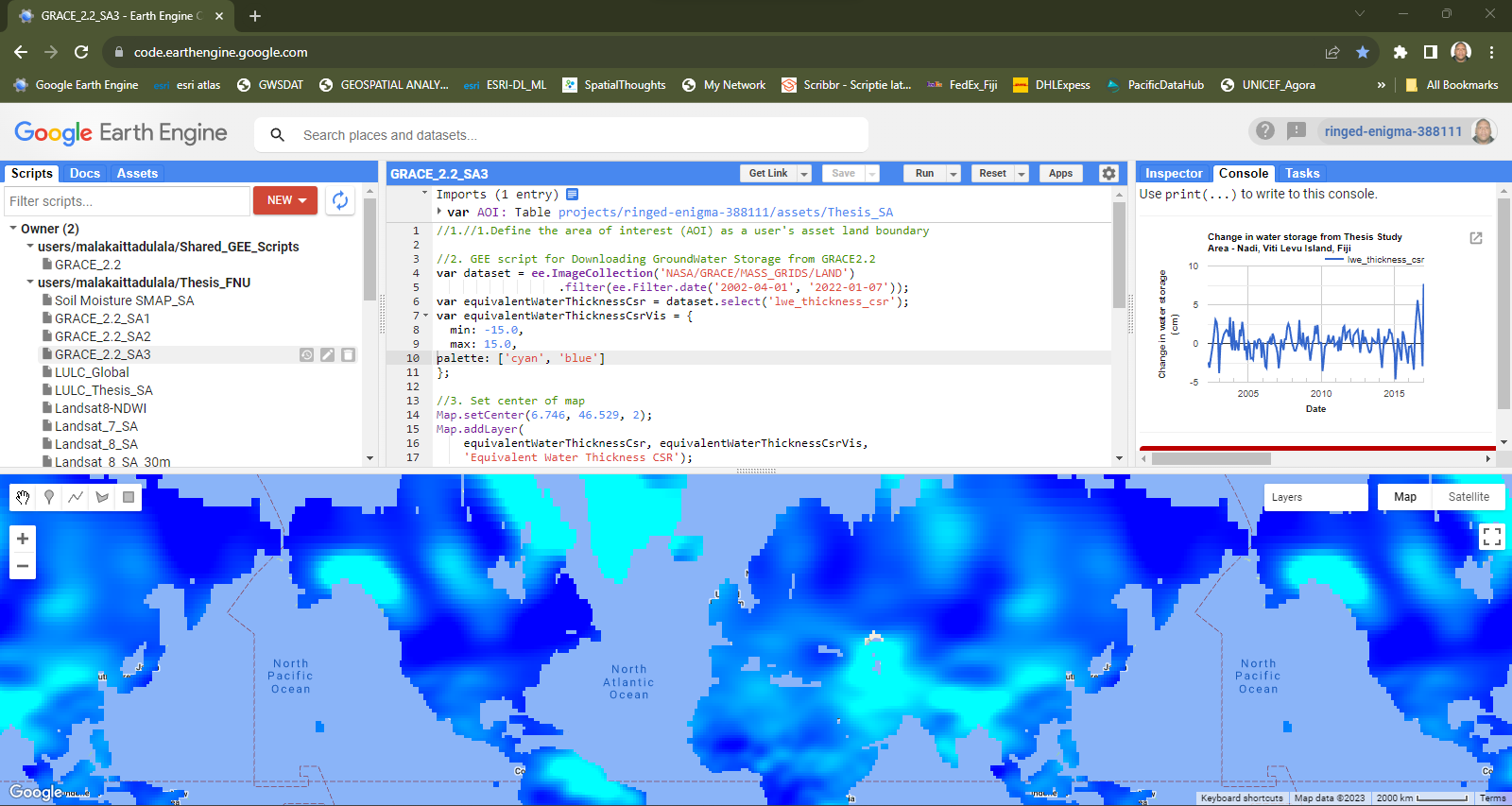 Fig. 10 GEE GRACE script analysis for graph of rainfall (1983-2023)
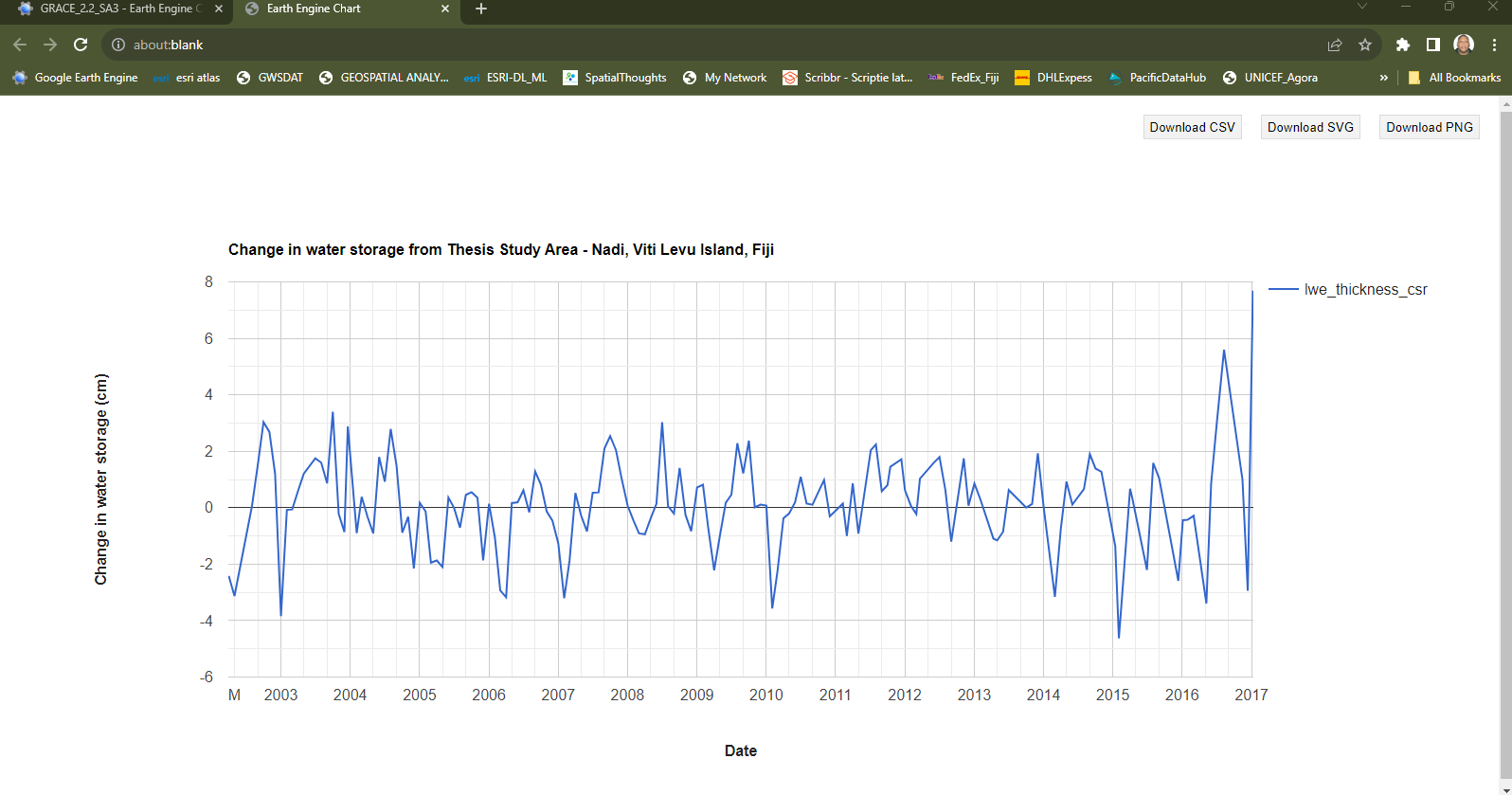 Fig. 11 GEE  GRACE script analysis using  Sentinel 2A (1983-2023)
Part B (Practicalities – How?)

Open ArcGIS Pro  3.2.2
[4.0] Findings & Discussions
[4.2]GWZP:

AHP, FR, WOA 
(AHP-FR Fusion) model sync perfectly

GWZP = WOA %(AHP-FR Fusion) = Rf(AHP-FR Fusion)  +  LD(AHP-FR Fusion)  + Li(AHP-FR Fusion)  + DEM(AHP-FR Fusion) +As(AHP-FR Fusion)  +Rn(AHP-FR Fusion)  +Geom(AHP-FR Fusion) +DD(AHP-FR Fusion) +FS(AHP-FR Fusion) +LULC(AHP-FR Fusion) +NDVI(AHP-FR Fusion) +PWB(AHP-FR Fusion)
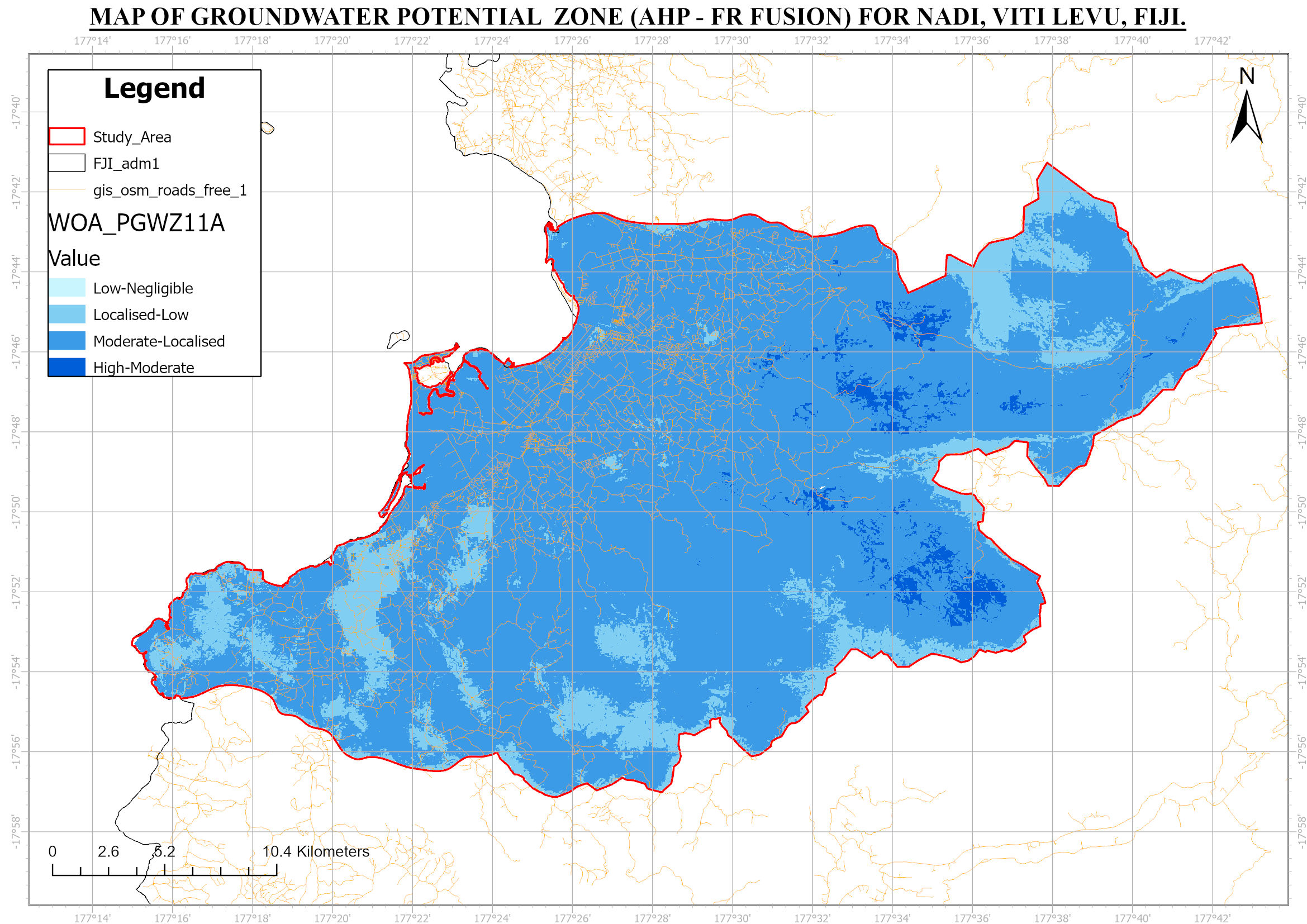 [4.0] Findings & Discussions
[4.2]GWZP:

Completed Field datasets the 1st Field Work

Used ArcGIS Field Map (Android Upload)
Real time datasets upload
Collect GPS Points
Collect GW Information

Supervisor monitor your fieldwork:
Dashboard (ESRI)
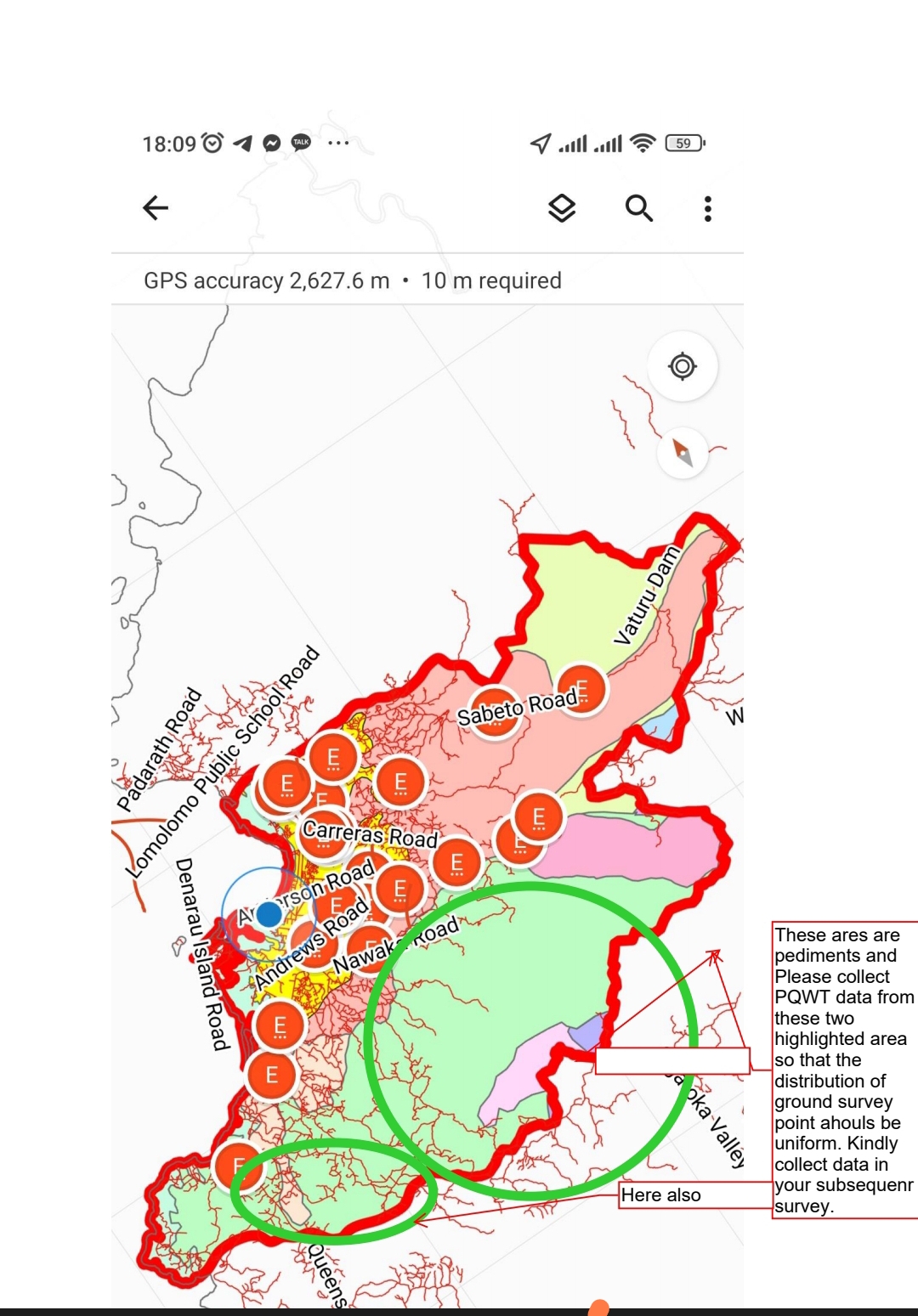 [5.0] Summary
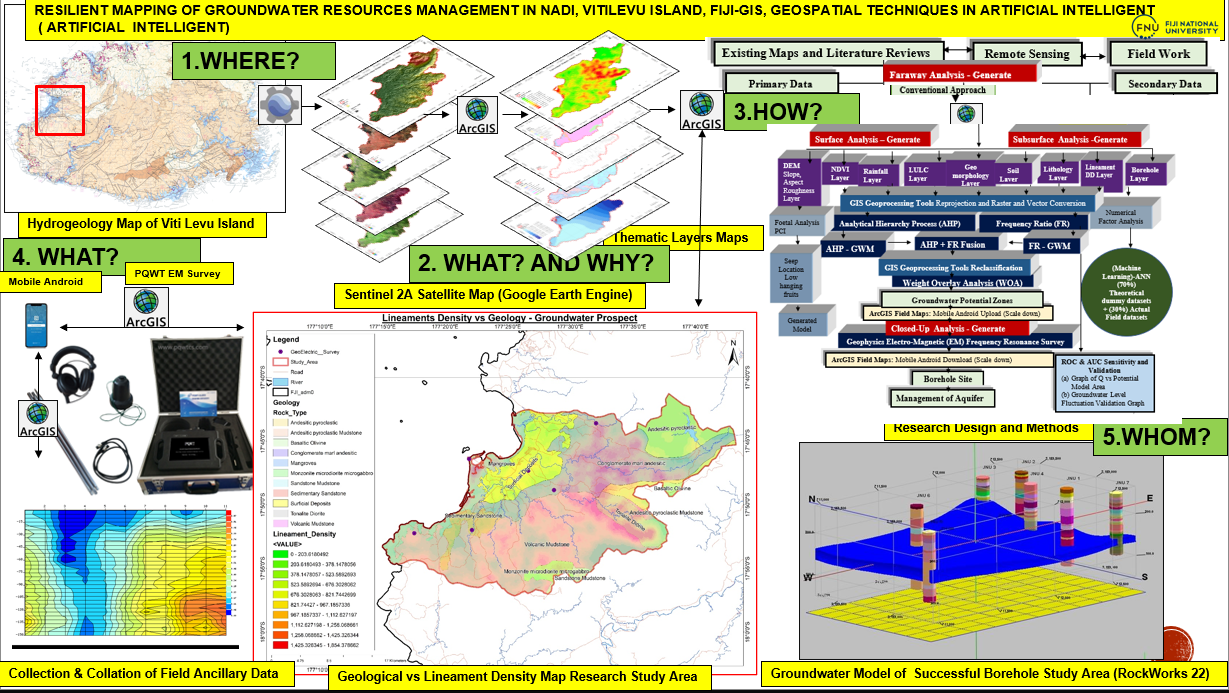 [6.0] References
AQUASTAT (2012) The Aral Sea transboundary river basin.
Gale, I.N. (1988) Hydrogeological map of Vanua Levu and Taveuni / this map has been compiled by I.N. Gale MSc DUC as part of the series of reports and maps produced by the Groundwater Resources Assessment and Development Unit (GRADU), cartographer in charge: S. Nand ; cart. Edited by D. Sami et al. Fiji: -Mineral Resources Dept. Available at: https://catalogue.nla.gov.au/Record/5977346/Details?
Gale, I.N. (1991) ‘Hydrogeological map of Viti Levu’. [Suva]: Mineral Resources Dept.
García, L.E. (2008) ‘Integrated water resources management: A “small” step for conceptualists, a giant step for practitioners’, International Journal of Water Resources Development, 24(1), pp. 23–36. doi:10.1080/07900620701723141.
IGRAC (International Groundwater Resources Assessment Centre), 2021. Transboundary Aquifers of the World [map]. Edition 2021. Scale 1 : 50 000 000. Delft, Netherlands: IGRAC, 2021.
IPCC (2021) Sixth Assessment Report, ARC 6. Available at: https://www.ipcc.ch/report/ar6/wg1/ (Accessed: 7 October 2021).
Rodda, P. (Peter) (1966) Geology of Viti Levu, Fiji. Geology compiled by P. Rodda ... and R. B. Band. Drawn by R. Narayan. 1st ed. [Suva] Geological Survey of Fiji, 1966. Scale 1:250,000, Library of Congress. Available at: https://catalog.loc.gov/vwebv/citeRecord?searchId=4318&recPointer=0&recCount=25&searchType=1&bibId=5438249 (Accessed: 3 December 2021).
Schmeier, S. (2015) ‘The institutional design of river basin organizations – empirical findings from around the world’, International Journal of River Basin Management, 13(1), pp. 51–72. doi:10.1080/15715124.2014.963862.
Simons, C. (2014) GEF Pacific IWRM Demonstration Project Environmental and Socio-Economic Protection in Fiji: Integrated Flood Risk Management in the Nadi River Basin Final Report An Initiative of the Global Environment Facility Supported Project: "Implementing Sustainable.
UN Watercourses Convention (2014) South and East Asia - UN Watercourses Convention. Available at: https://www.unwatercoursesconvention.org/global-relevance/south-and-east-asia/ (Accessed: 20 August 2021).
Watson, B., Smith, M. and Simmons, C. (2012) ‘Mid-Term Report of the Fiji GEF Pacific IWRM Demonstration Project : “ Environmental and Socio-Economic Protection in Fiji : Integrated Flood Risk Management in the Nadi River Basin ”’, pp. 1–73. Available at: http://www.pacific-iwrm.org/mid-term-reports/GEF-Pacific-IWRM-Fiji-Draft-Mid-Term-Report.pdf (Accessed: 25 August 2017).
MALO – THANK  YOU FOR LISTENING